أَرْكَانُ الإِيمَانِ
أَرْكَانُ الإِيمَانِ
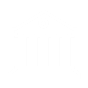 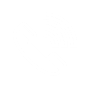 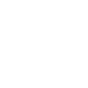 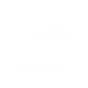 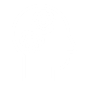 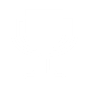 الوحدة
1
أَرْكَانُ الإِيمَانِ
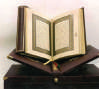 1
2
3
4
5
6
الإيمَانُ بالمَلاَئِكَةِ
الإيمَانُ بِاللهِ
الإيمَانُ بِالكُتُبِ
الإيمَانُ بِالرُّسُلِ
الإيمَانُ بِاليَوْمِ الآخِرِ
الإيمَانُ بِالقَدَرِ
الدرس الثالث
أركان الإيمان
أرْكَانُ الإِيمَانِ
نشاط :    أكملي الفراغات الآتية :
الإيمَانُ بِاللهِ
1
الوحدة
1
الإيمَانُ بالمَلاَئِكَةِ
2
الإيمَانُ بِالكُتُبِ
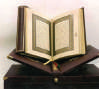 3
الإيمَانُ بِالرُّسُلِ
4
الإيمَانُ بِاليَوْمِ الآخِرِ
5
الإيمَانُ بِالقَدَرِ
الدرس الثالث
6
أركان الإيمان
تجدنا  في جوجل
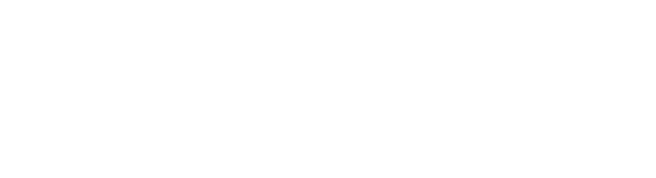 الأسئلة :
الإيمَانُ بِاللهِ – الإيمان بالملائكة
هو
ما َأرْكَانُ الإِيمَانِ ؟
في شهادة أن لا إله إلا الله ركن من أركان الإيمان هو :
الوحدة
1
1
2
الإيمَانُ بِالكُتُبِ - الإيمَانُ بِالرُّسُلِ – الإيمان باليوم الآخر – الإيمان بالقدر
الإيمَانُ بِاللهِ
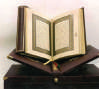 الدرس الثالث
أركان الإيمان
انتهى الدرس